HITACHI PAYMENT SERVICES
Digital Services Case Study
Digital payments player
Hitachi payment services
Project Objective
Implement highly available, secure and mature Docker Managed Services for continuous deployment, monitoring and management of the high-end POS application
Integrated Value and Outcome
Modular development and deployment 
Faster deployment from months to weeks  
24x7 performance monitoring of the architecture
Fully managed services, facilities and features associated with Docker containers & Kubernetes, such as advanced security and compliance and high-availability, DR, UAT and prod. infrastructure etc.



Value for Client
Resilient and secure app architecture
Improved experience for end-customers of POS application i.e., leading public and private sector banks 
Unique CI-CD process to enable faster Software Development Life Cycle and Release Management
Granular monitoring for the POS application enabled
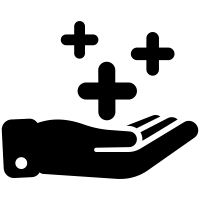 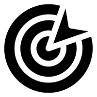 Sify Infinitdigital LED
Sify’s UniquenessSify InfinitDIGITAL enabled sophisticated Docker Managed Services that included industry-grade app deployment, while adhering to continual security and compliance.
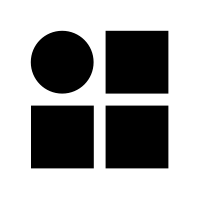 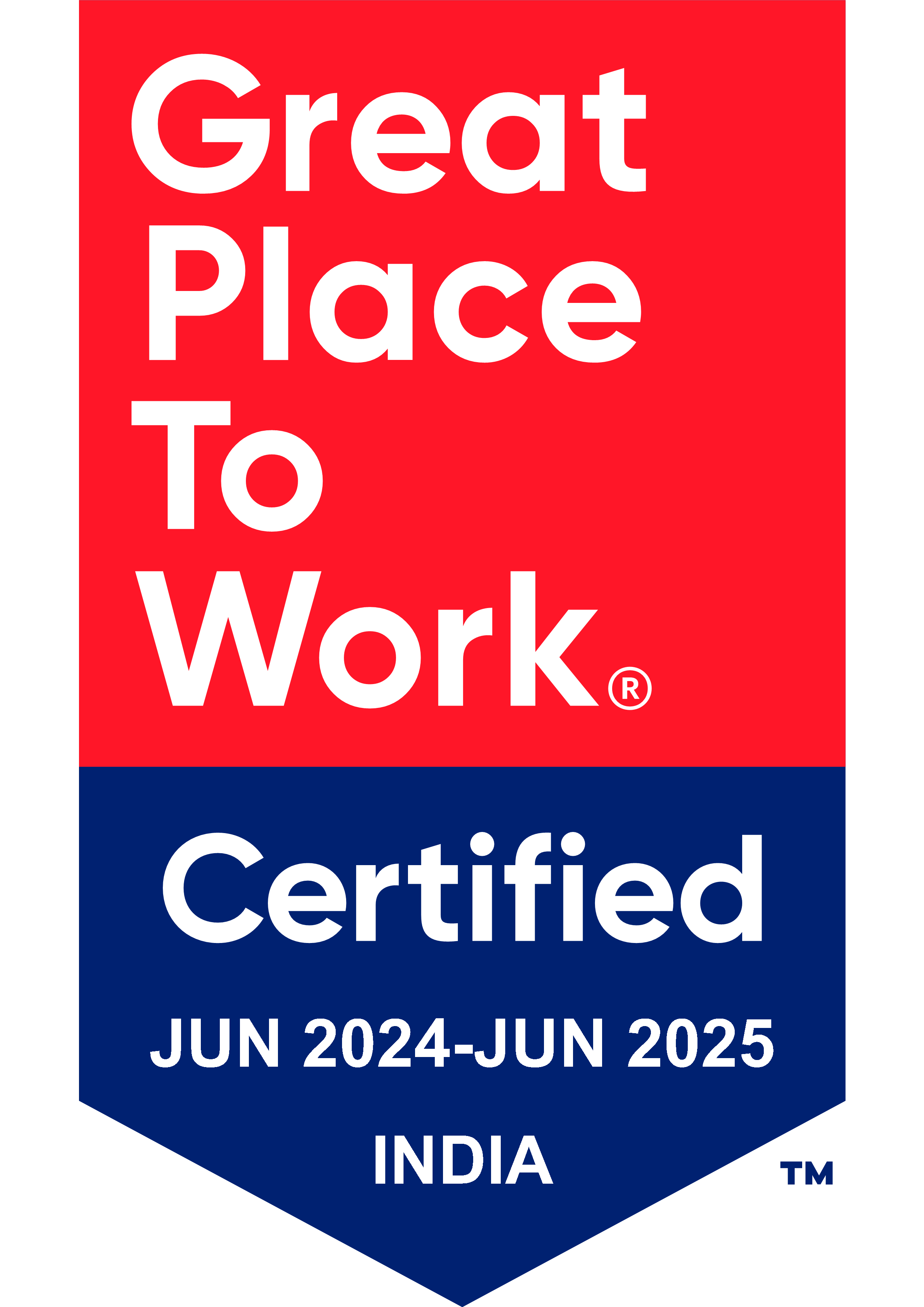 Thank You